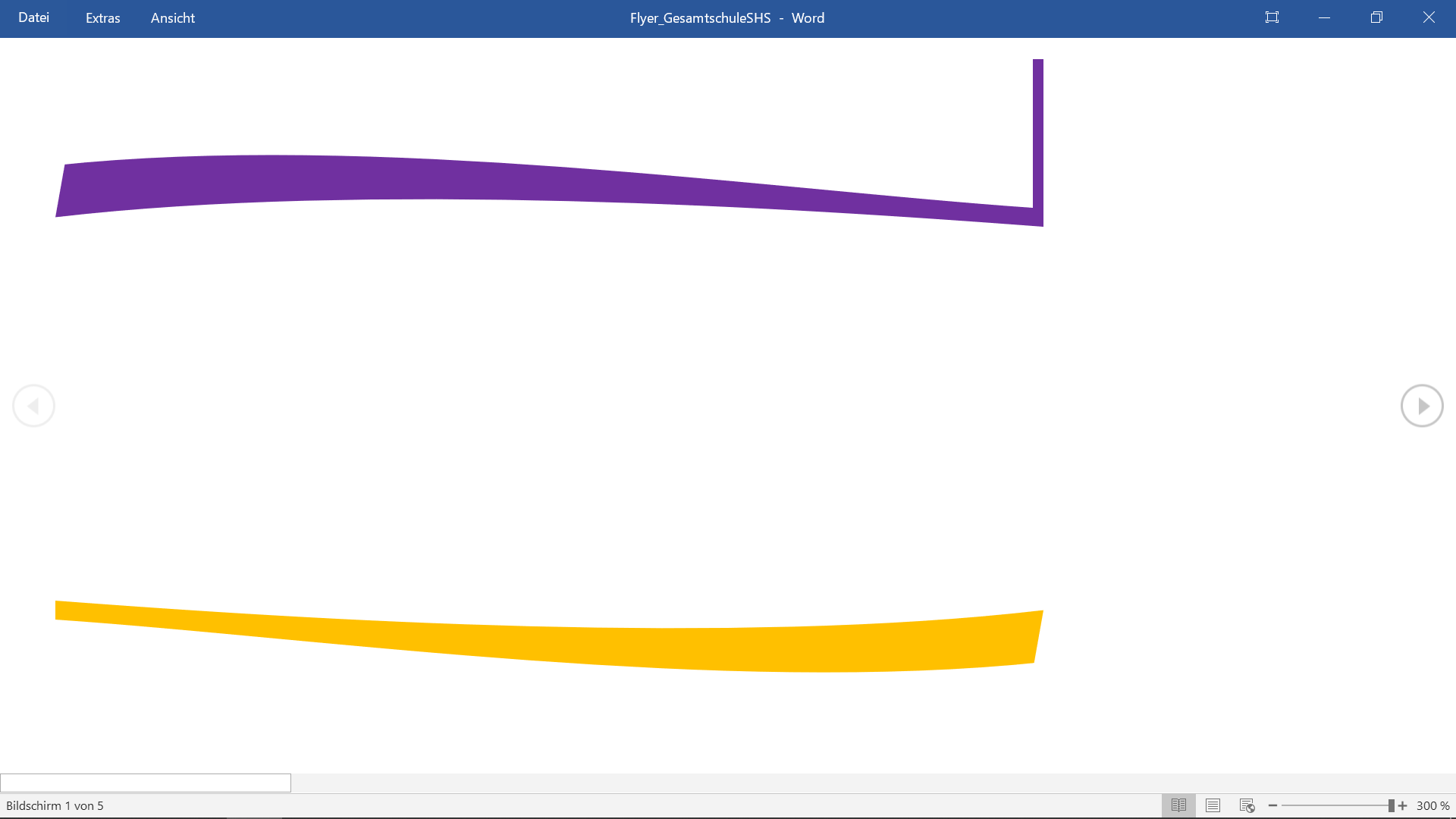 Informationen zur gymnasialen Oberstufe
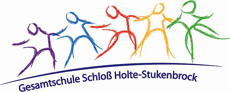 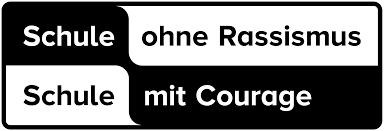 Schuljahr 2021 / 2022
Mittwoch, 9. Dezember 2020
1
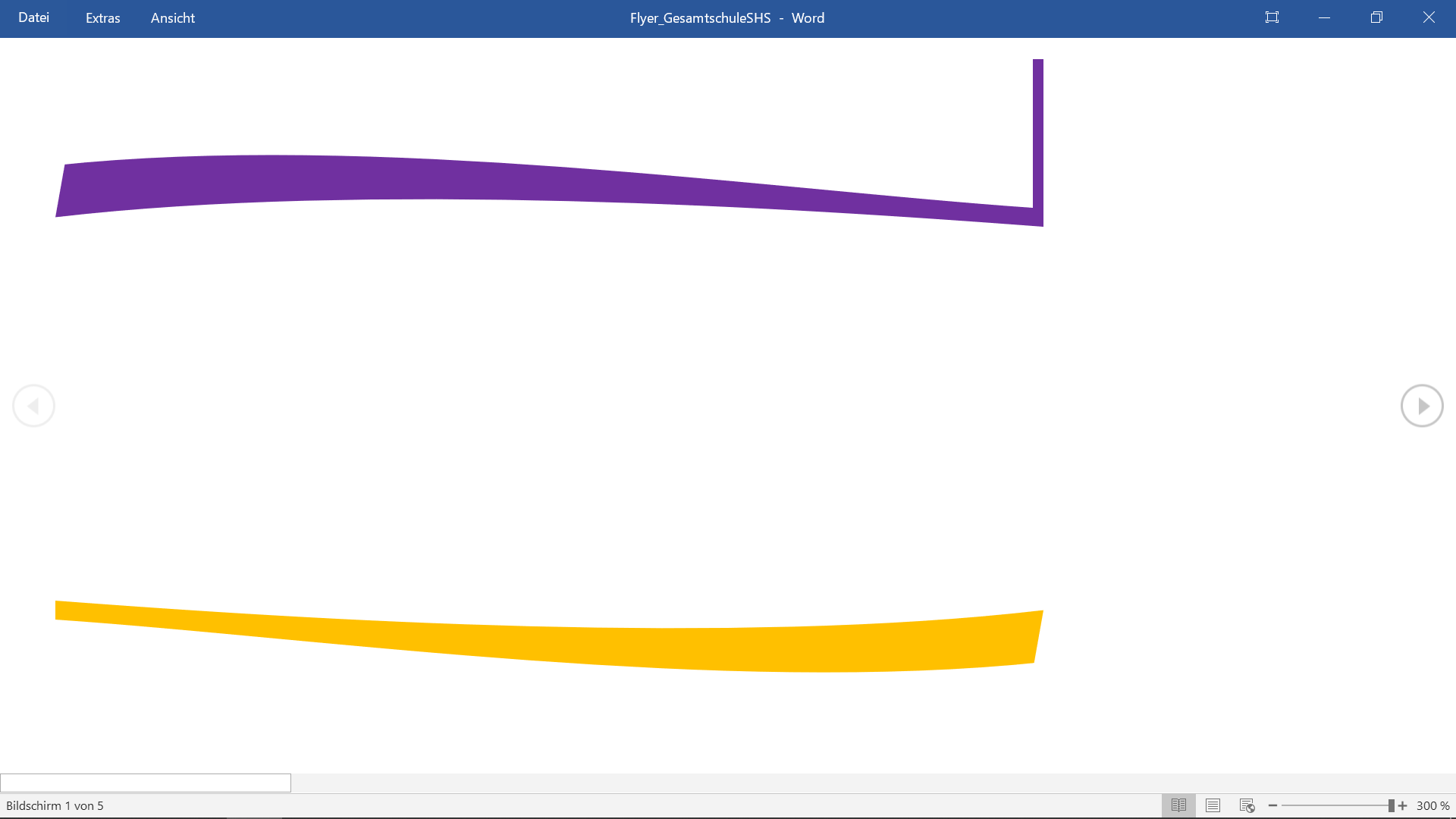 Gliederung:
Aufbau der gymnasialen Oberstufe
Die Einführungsphase (EF)
Kurzer Überblick über die Qualifikationsphase (Q1 / Q2)
Leistungsbewertung in der Oberstufe
Anmeldung
Warum Gesamtschule Schloß Holte-Stukenbrock?
Mittwoch, 9. Dezember 2020
2
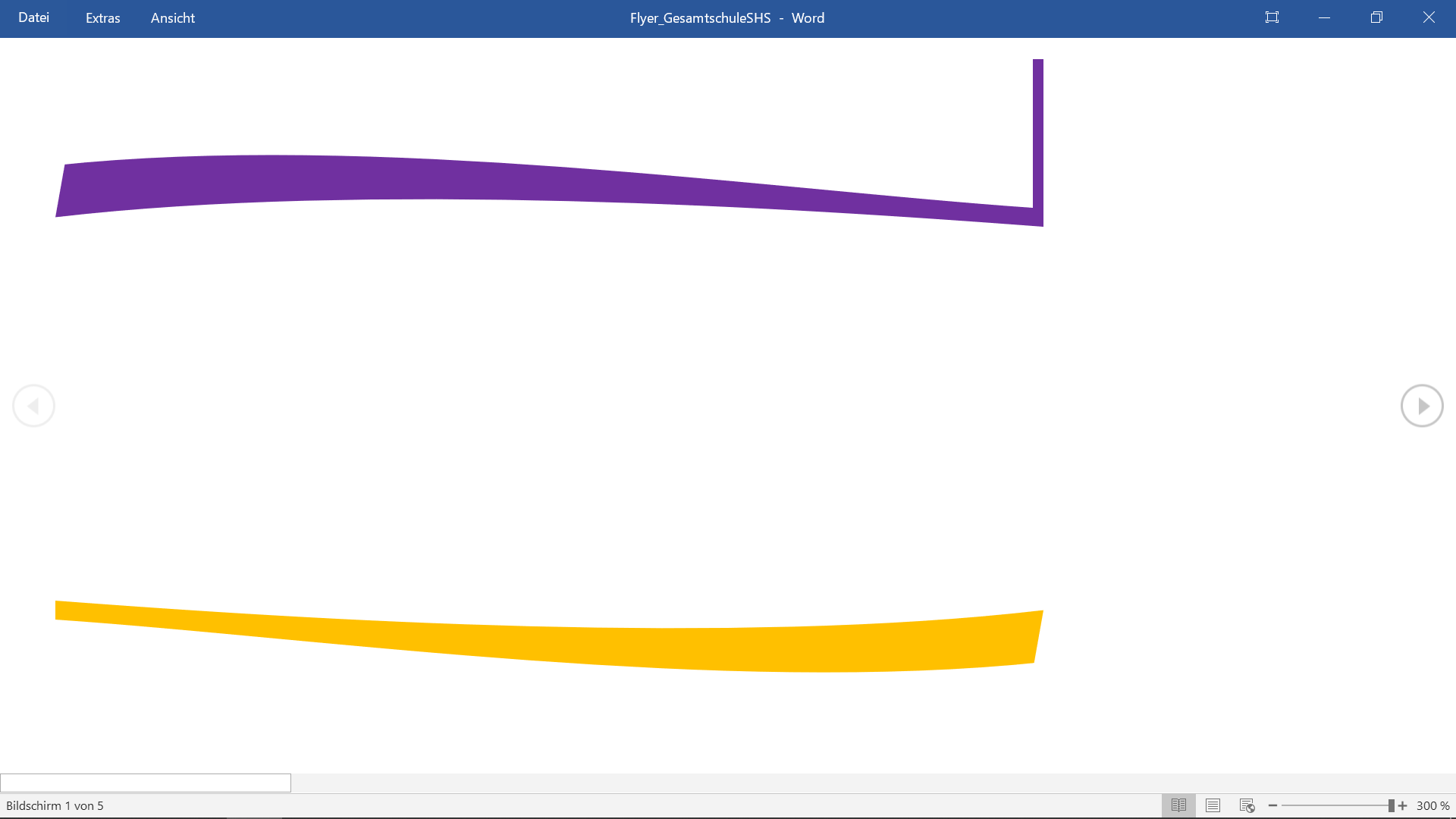 Aufbau der gymnasialen Oberstufe
Gymnasiale Oberstufe
Gesamtschule / Gymnasium
Qualifikationsvermerk nach 10
Versetzung 9  10
Gesamtschule
Hauptschule
Realschule
Sekundarschule
Gymnasium
G9
G8
Mittwoch, 9. Dezember 2020
3
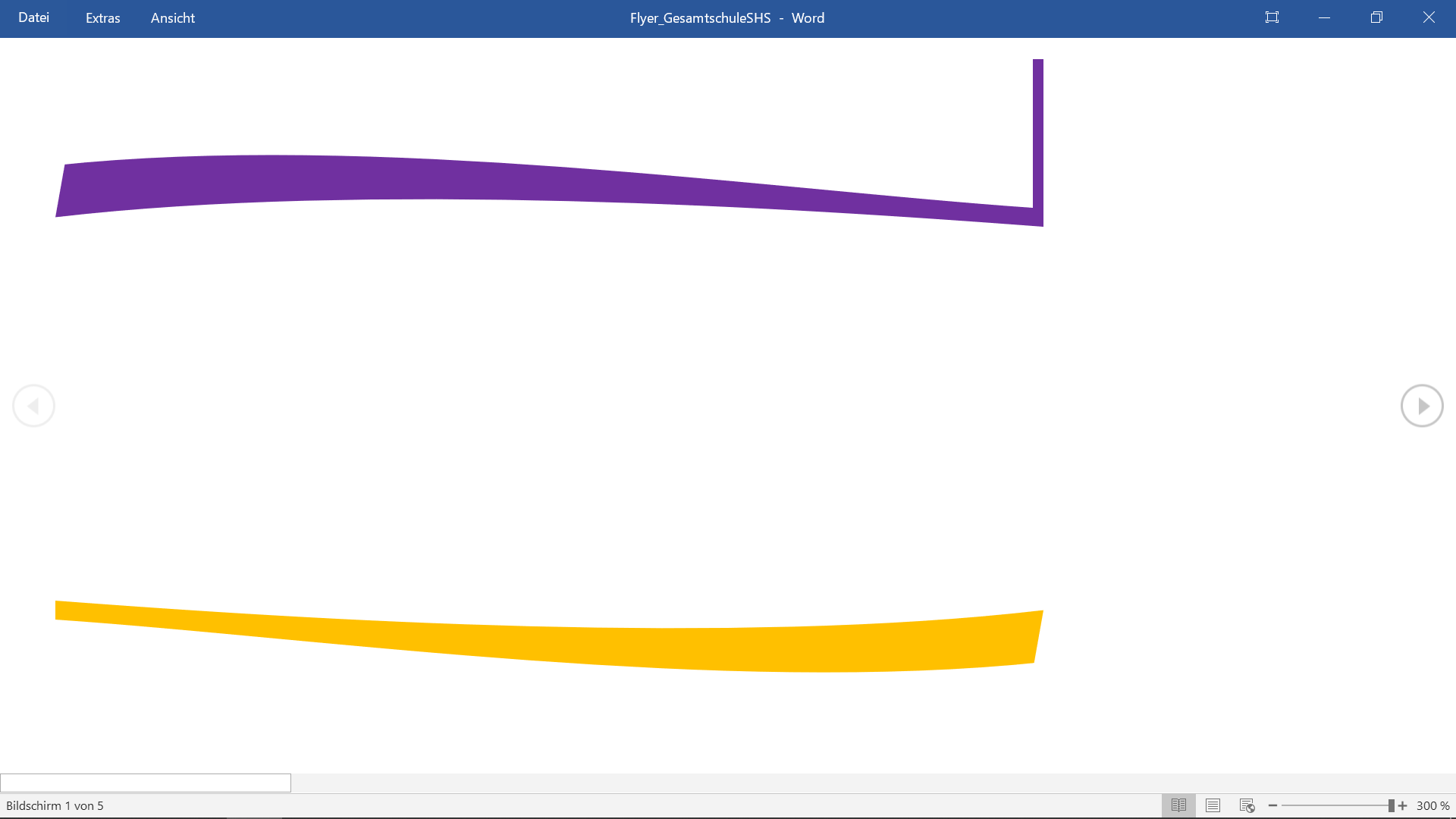 Aufbau der gymnasialen Oberstufe
Gymnasiale Oberstufe
Gesamtschule / Gymnasium
Gesamtschule
Gymnasium
gleicher Aufbau und Inhalt sowie identische Abiturprüfung
EF	Q1	Q2				EF	Q1	Q2	
Jg.	11	12	13			Jg.	10	11	12
Mittwoch, 9. Dezember 2020
4
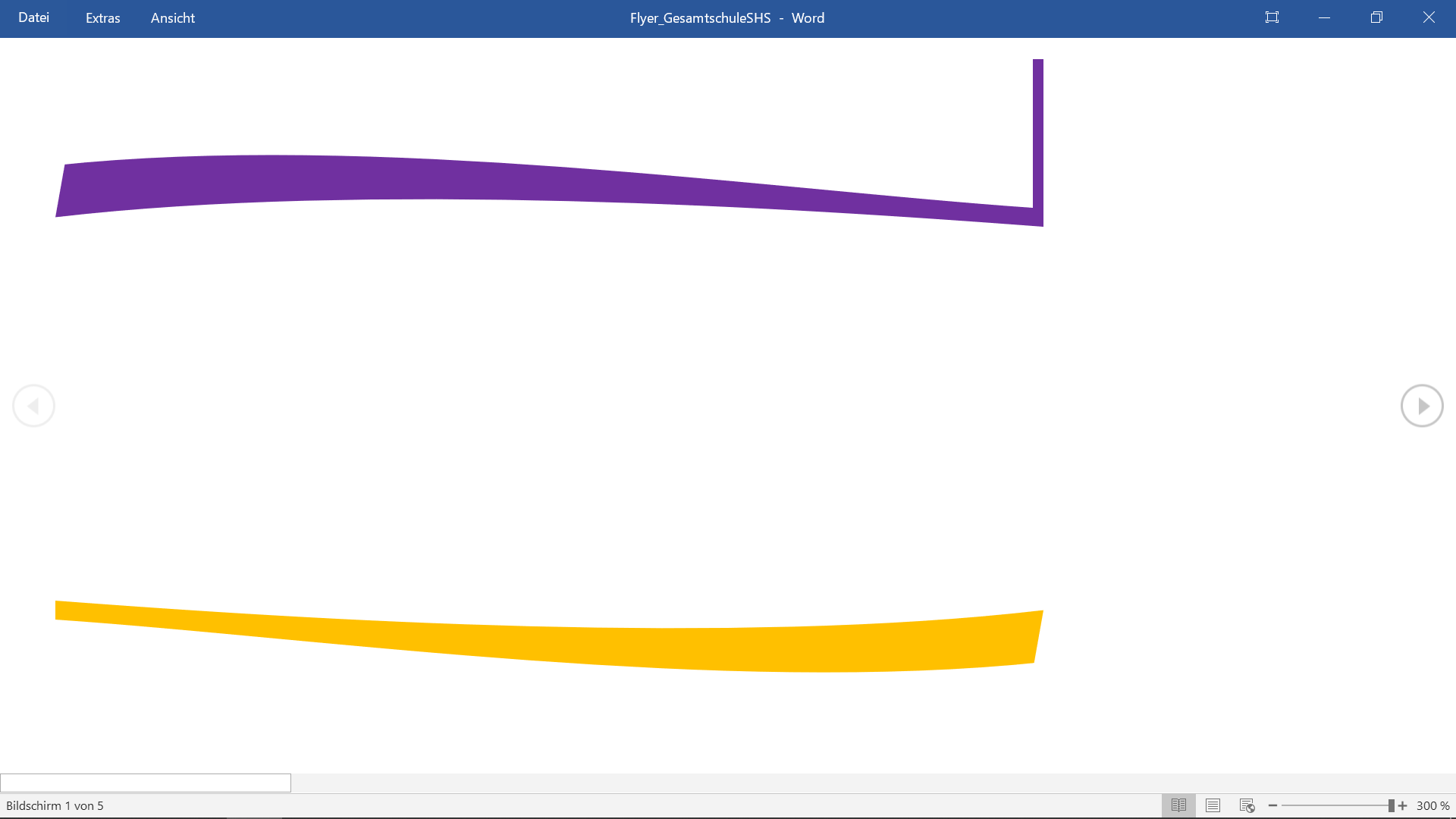 Aufbau der gymnasialen Oberstufe
Dauer: 3 Jahre
Einführungsphase (EF) 
= Jahrgang 11
Ø 34 Std. / Woche
11 Fächer 
     (Grundkurse)
Die Wahl eines 12. Faches 
     ist möglich.
Qualifikationsphase (Q1 / Q2) 
= Jahrgänge 12 / 13
Ø 34 Std. / Woche
10 Fächer 
     (2 Leistungskurse + 8 Grundkurse)
EF
Q1
Q2
Mittwoch, 9. Dezember 2020
5
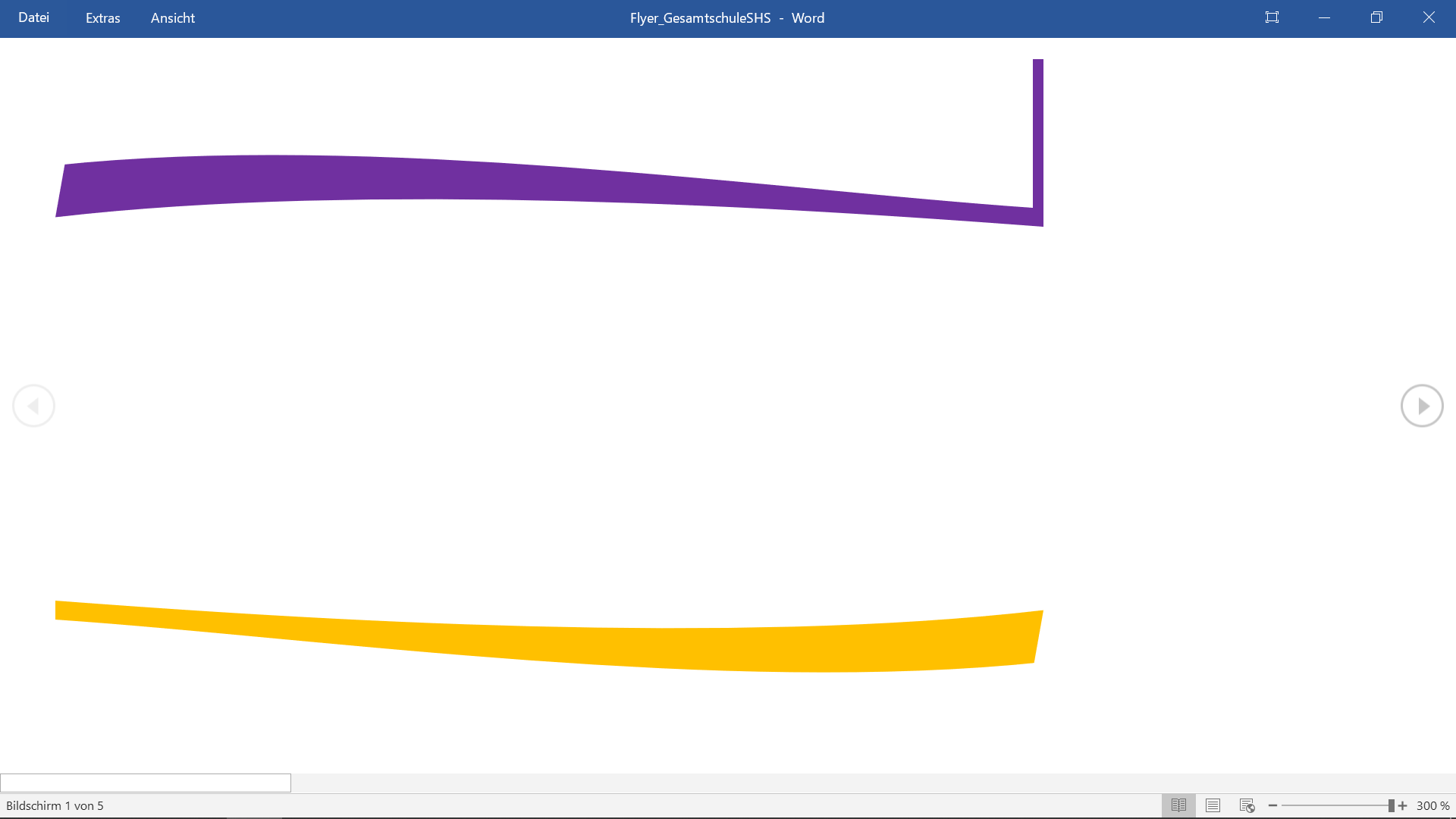 Aufbau der gymnasialen Oberstufe
Wichtige Abschnitte der gymnasialen Oberstufe
Versetzung von 11  12
Fachhochschulreife – schulischer Teil
Für die volle Fachhochschulreife (Fachabitur) muss ein berufsbezogener Teil folgen!
Nur die vollständige Fachhochschulreife berechtigt zur Aufnahme eines Hochschulstudiums (überwiegend an FHs).
Q1
EF
Q2
Zulassung zur Abiturprüfung
Mittwoch, 9. Dezember 2020
6
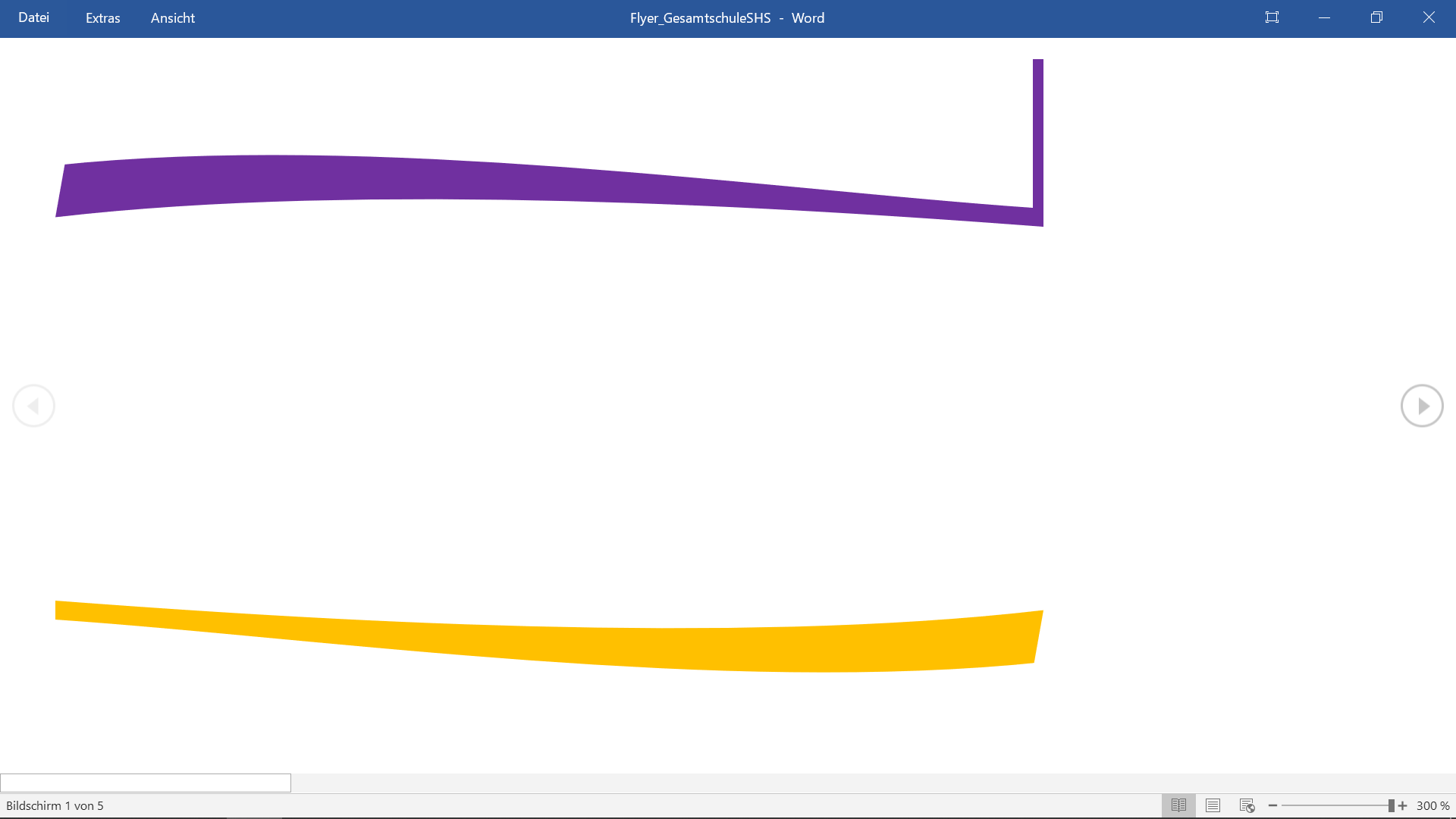 Die Einführungsphase (EF)
Fächerangebot
sprachlich-künstlerisches Aufgabenfeld: 
Deutsch – Englisch – Französisch (auch neu) – Latein (ab 8) – Spanisch (neu) – Kunst
mathematisch-naturwissenschaftliches Aufgabenfeld: Mathematik – Biologie – Chemie
gesellschaftswissenschaftliches Aufgabenfeld: 
Geschichte – Sozialwissenschaften – Pädagogik – Erdkunde – Philosophie – Religion
Weitere: Sport
Vertiefungskurse: Englisch – Mathematik
Mittwoch, 9. Dezember 2020
7
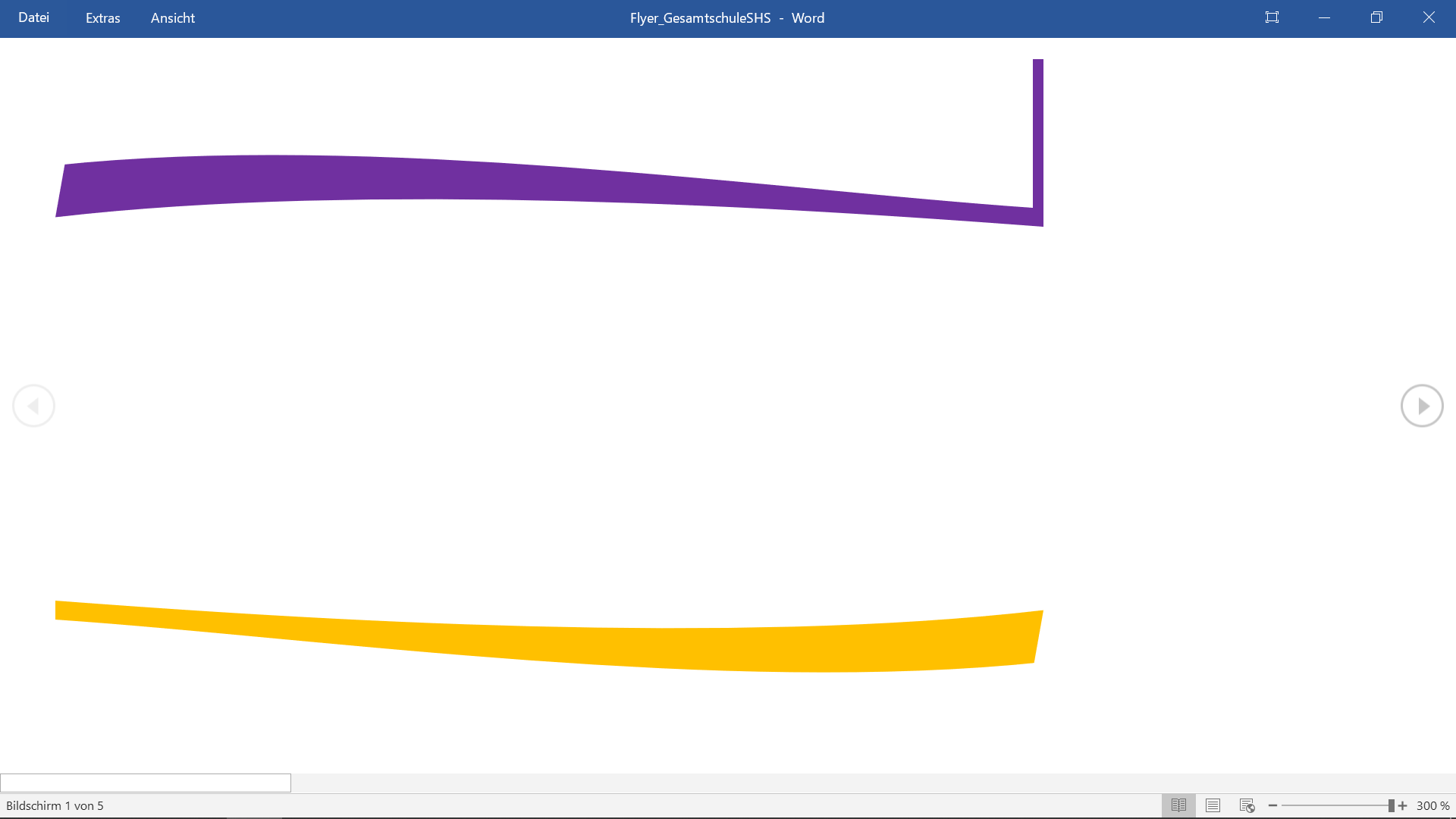 Die Einführungsphase (EF)
Ziele der Einführungsphase
 Vorbereitung auf die Anforderungen der Qualifikationsphase
 vertraut machen mit inhaltlichen und methodischen Anforderungen
„neue“ schriftliche Fächer
Vielfalt an gleichberechtigten Fächern
Verdichtung der Unterrichtsinhalte
wissenschaftliches Arbeiten
Selbstständigkeit
Eigenverantwortlichkeit
Präsentationstechniken
Zeitmanagement
Mittwoch, 9. Dezember 2020
8
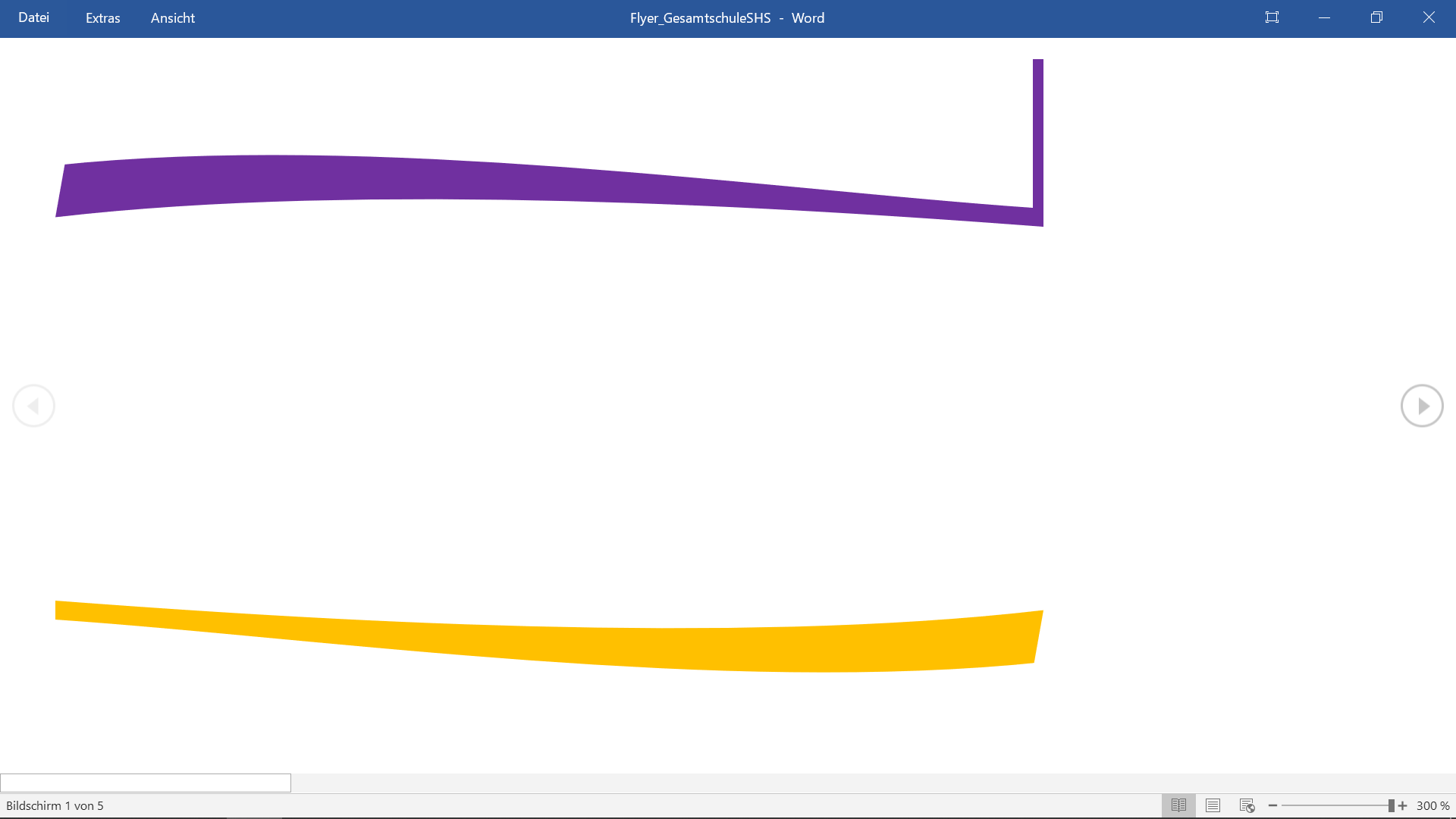 Die Einführungsphase (EF)
Der Stellenwert der Einführungsphase
11 Fächer 
bzw. 
Grundkurse
2 Leistungskurse
+
8 Grundkurse
Folgekursprinzip
Q2
Mittwoch, 9. Dezember 2020
9
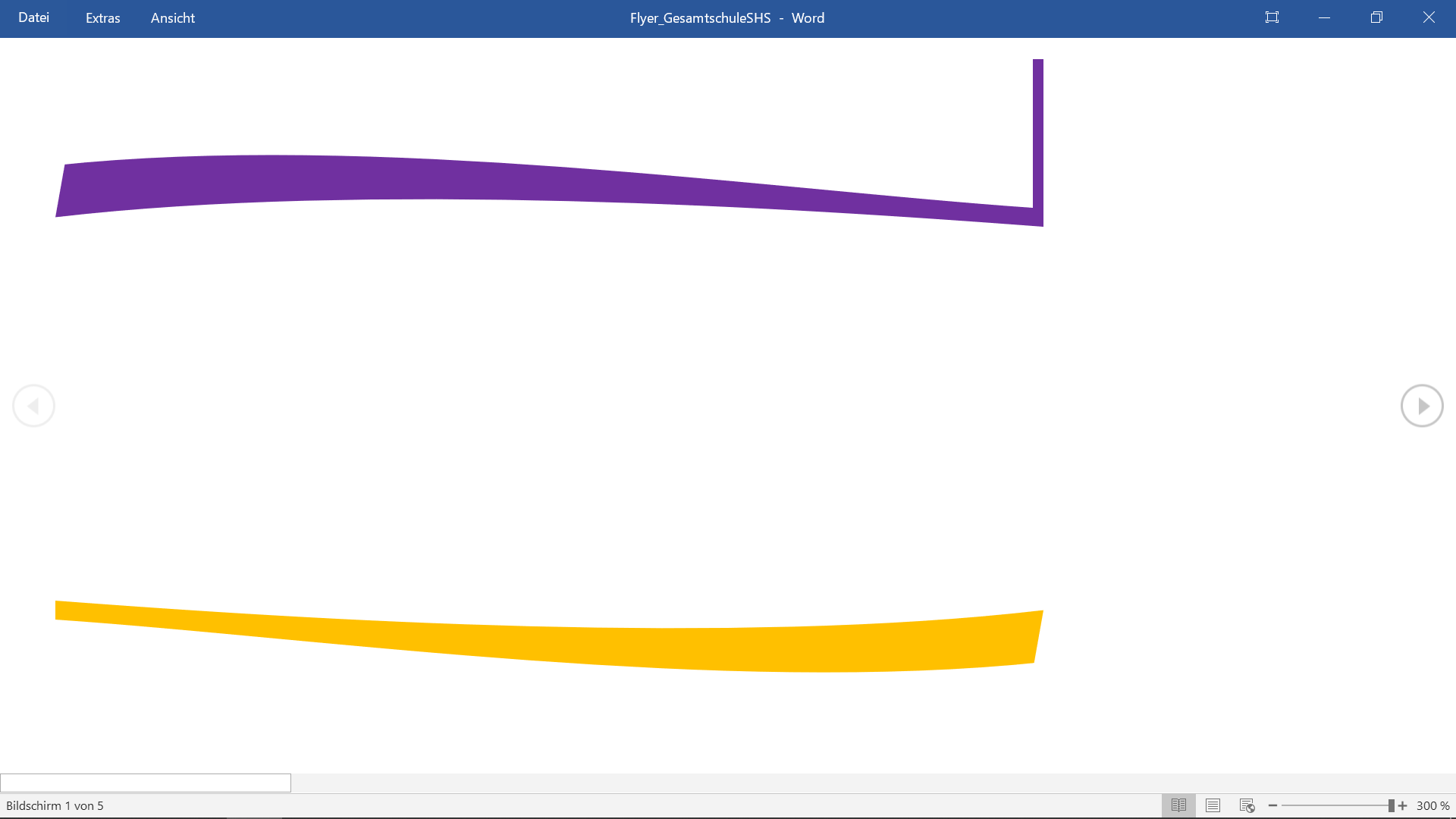 Die Einführungsphase (EF)
Vertiefungskurse 
in den Fächern Englisch und Mathematik
Förderung der Basiskompetenzen
Unterstützung des Lernprozesses
zwei Wochenstunden
Teilnahme wird auf dem Zeugnis ausgewiesen, aber nicht benotet
Mittwoch, 9. Dezember 2020
10
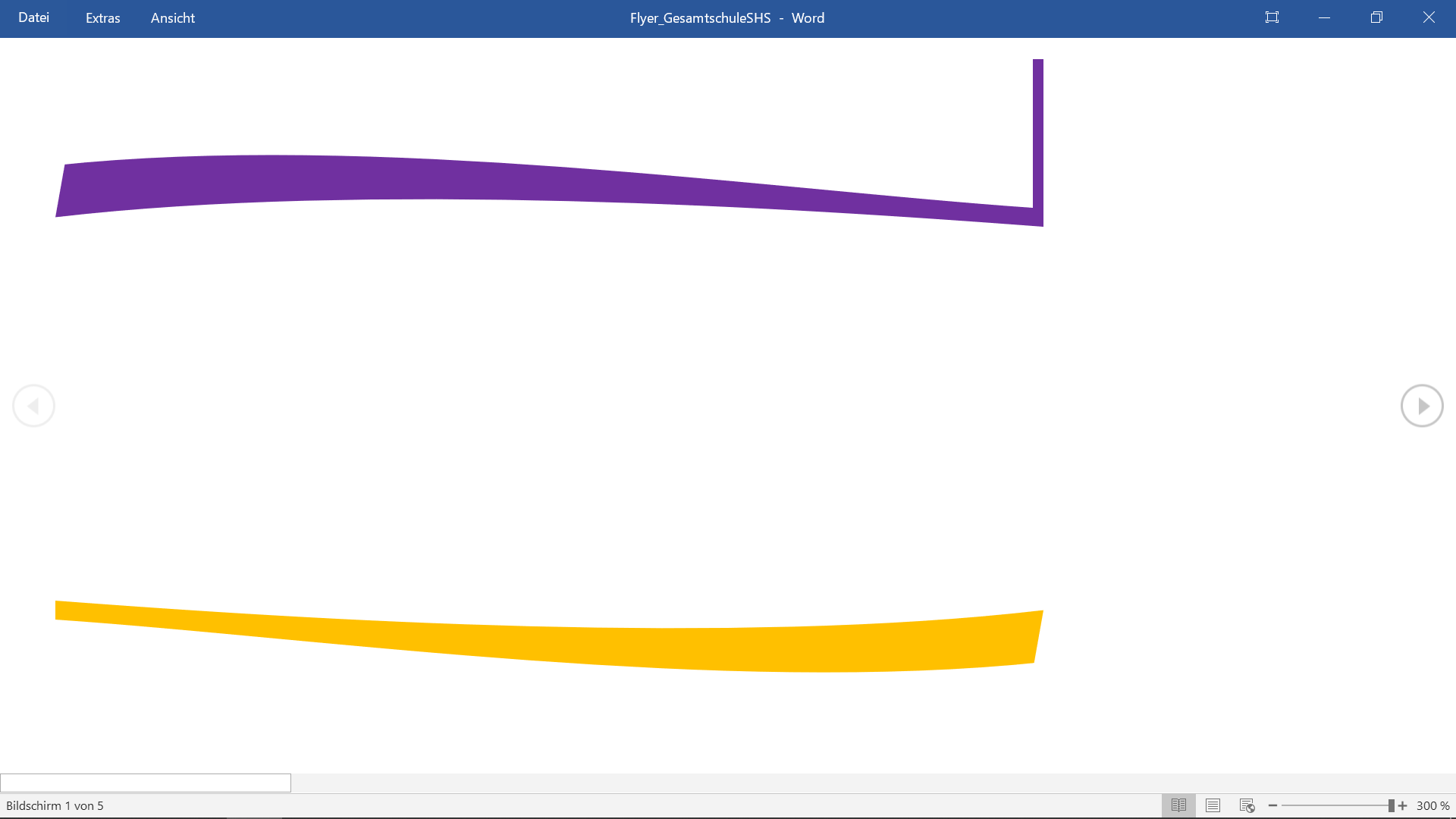 Die Einführungsphase (EF)
Beratung und Unterstützung 
Team aus zwei Beratungslehrkräften: Frau Schilling und Herr Franke
„Klassenverbände“ in den Fächern Deutsch, Mathematik, Englisch und Geschichte 
Berufs- und Studienberatung durch die Ansprechpartnerinnen Frau Braun und Frau Lenz (Übergangscoach) 
   u.a. umfassende Maßnahmen zur Studienfachwahl
Schulsozialarbeit: Frau Gnegel
Mittwoch, 9. Dezember 2020
11
Kurzer Überblick über die Q-Phase
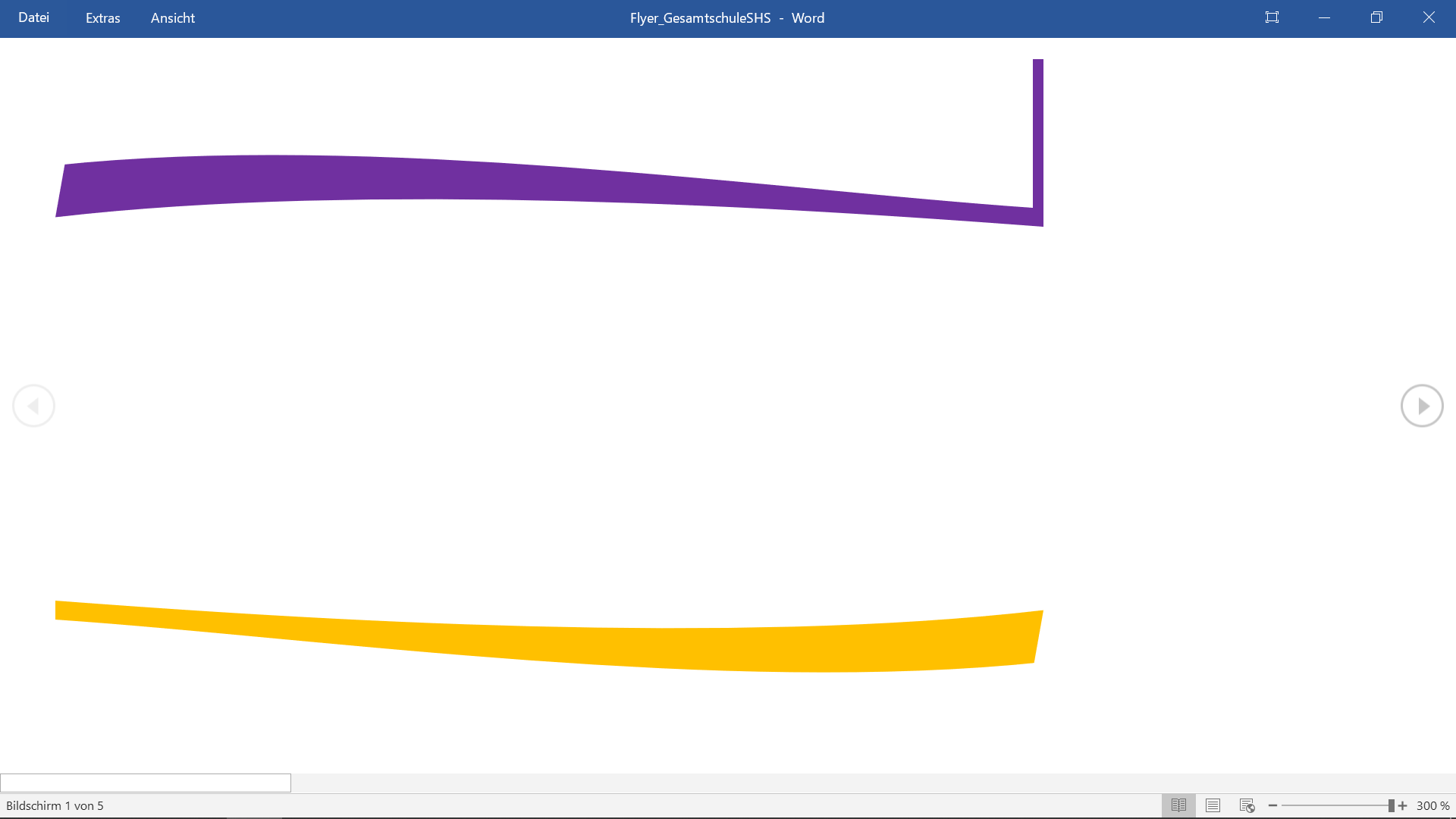 Zu wählende Fächer und mögliches Leistungskursangebot
sprachlich-künstlerisches Aufgabenfeld: 
Deutsch – Englisch – Französisch (auch neu) – Latein (ab 8) – Spanisch (neu) – Kunst
mathematisch-naturwissenschaftliches Aufgabenfeld: Mathematik – Biologie – Chemie
gesellschaftswissenschaftliches Aufgabenfeld: 
Geschichte –  Sozialwissenschaften – Pädagogik – Erdkunde – Philosophie – Religion
Weitere: Sport (Hinweis: LK Sport nur in Kombination mit Mathematik als Prüfungsfach im Abitur)
10 Kurse müssen belegt werden (2 Leistungskurse + 8 Grundkurse)
sprachliche oder naturwissenschaftliche Schwerpunktbildung
Mittwoch, 9. Dezember 2020
12
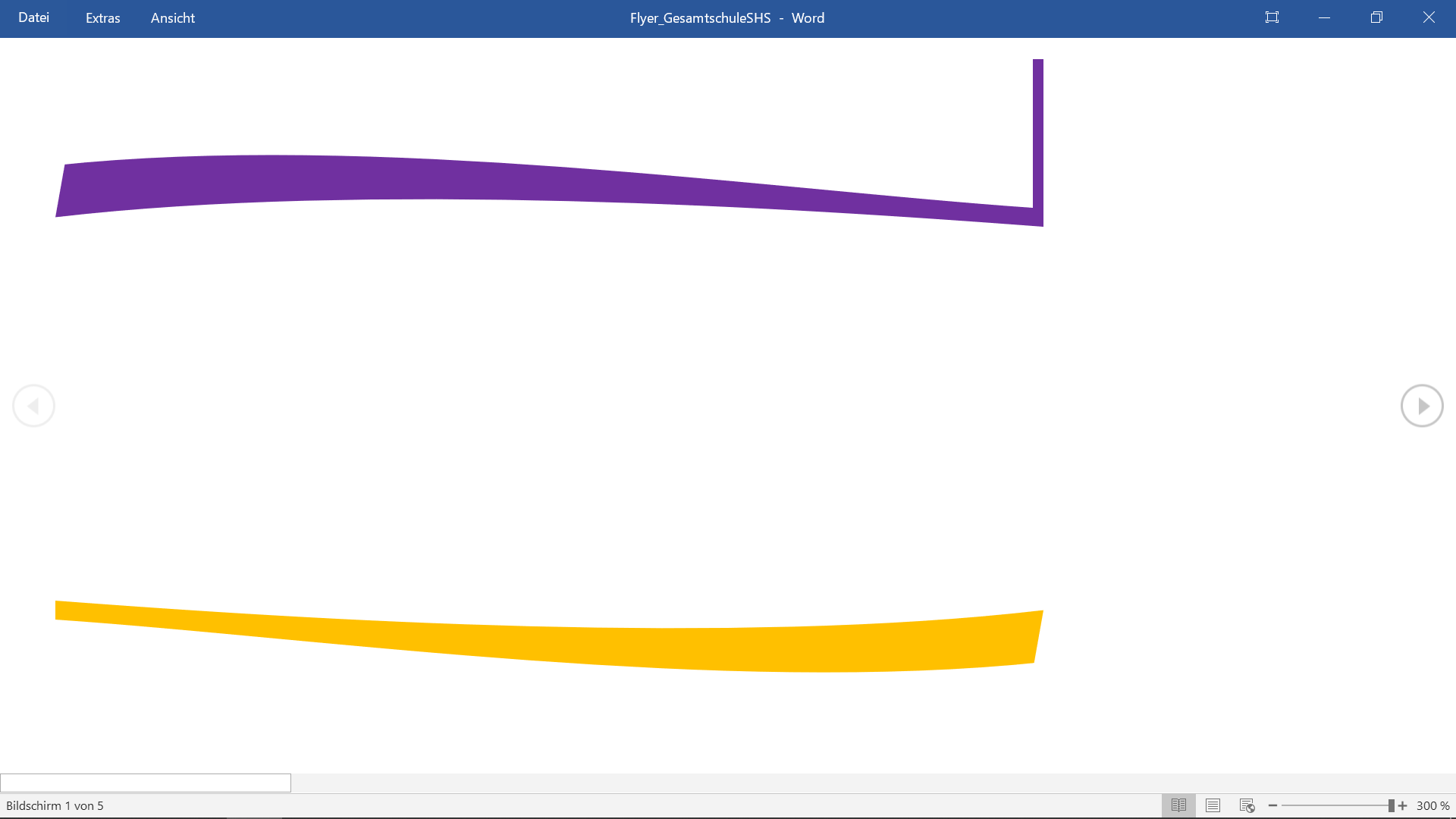 Kurzer Überblick über die Q-Phase
Von der Qualifikationsphase zum Abitur
Am Ende der Q2 erfolgt die Zulassung zur Abiturprüfung.
Prüfungen: drei Klausuren (davon 2 in den Leistungskursen) + eine mündliche Prüfung
Zwei der Prüfungen müssen in den Fächern Deutsch, Mathe-matik oder einer Fremdsprache abgelegt werden.
   Im Abitur müssen alle Aufgabenfelder abgedeckt sein.
Mittwoch, 9. Dezember 2020
13
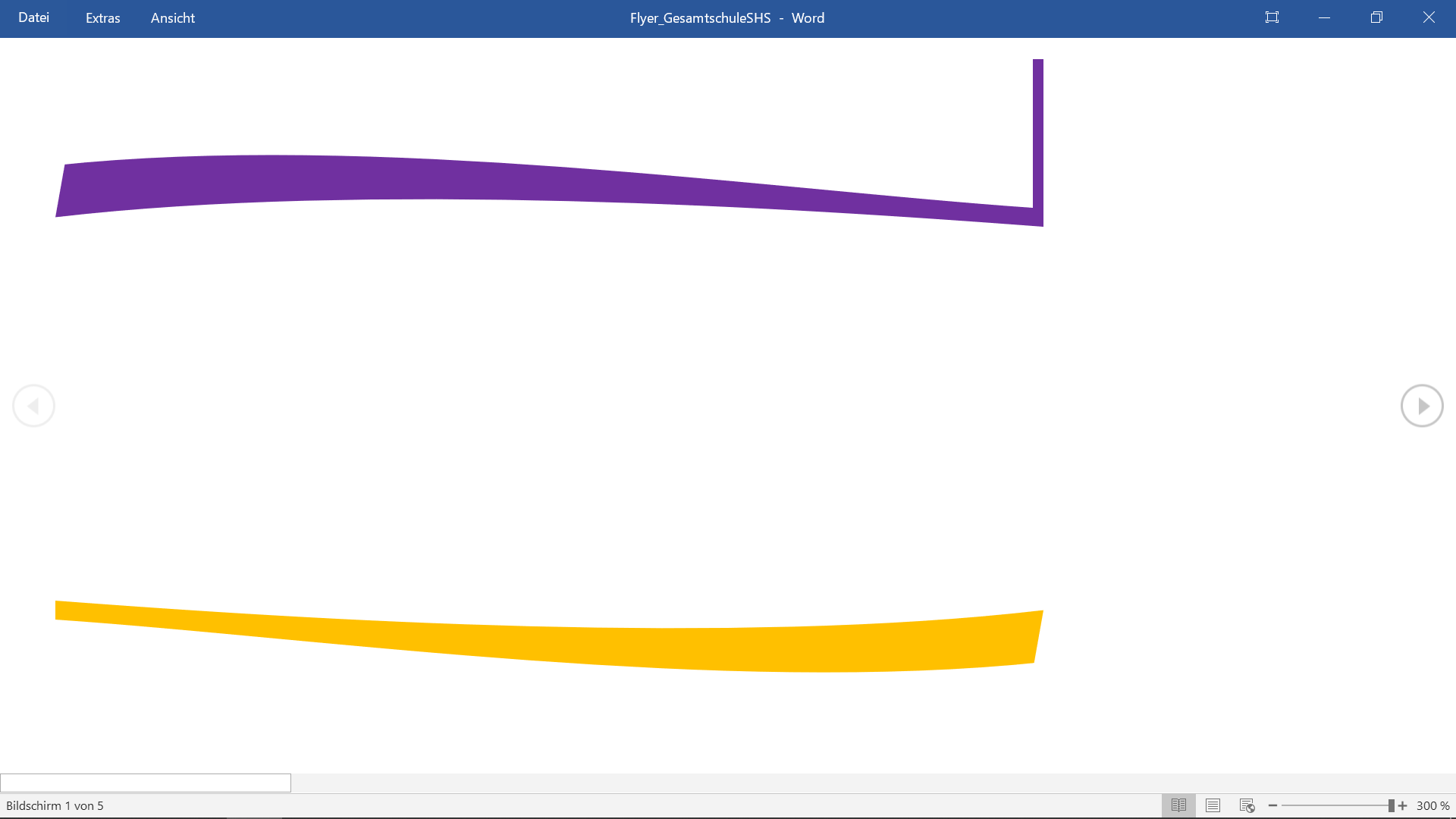 Kurzer Überblick über die Q-Phase
Projektkurse
ermöglichen fachübergreifendes und projektorientiertes Arbeiten in Bezug auf ein Referenzfach (z.B. Geschichte, Deutsch, …)
werden in zwei aufeinander folgenden Halbjahren der Q-Phase durchgeführt
ersetzen die Facharbeit, die in der Q1 geschrieben werden muss
Mittwoch, 9. Dezember 2020
14
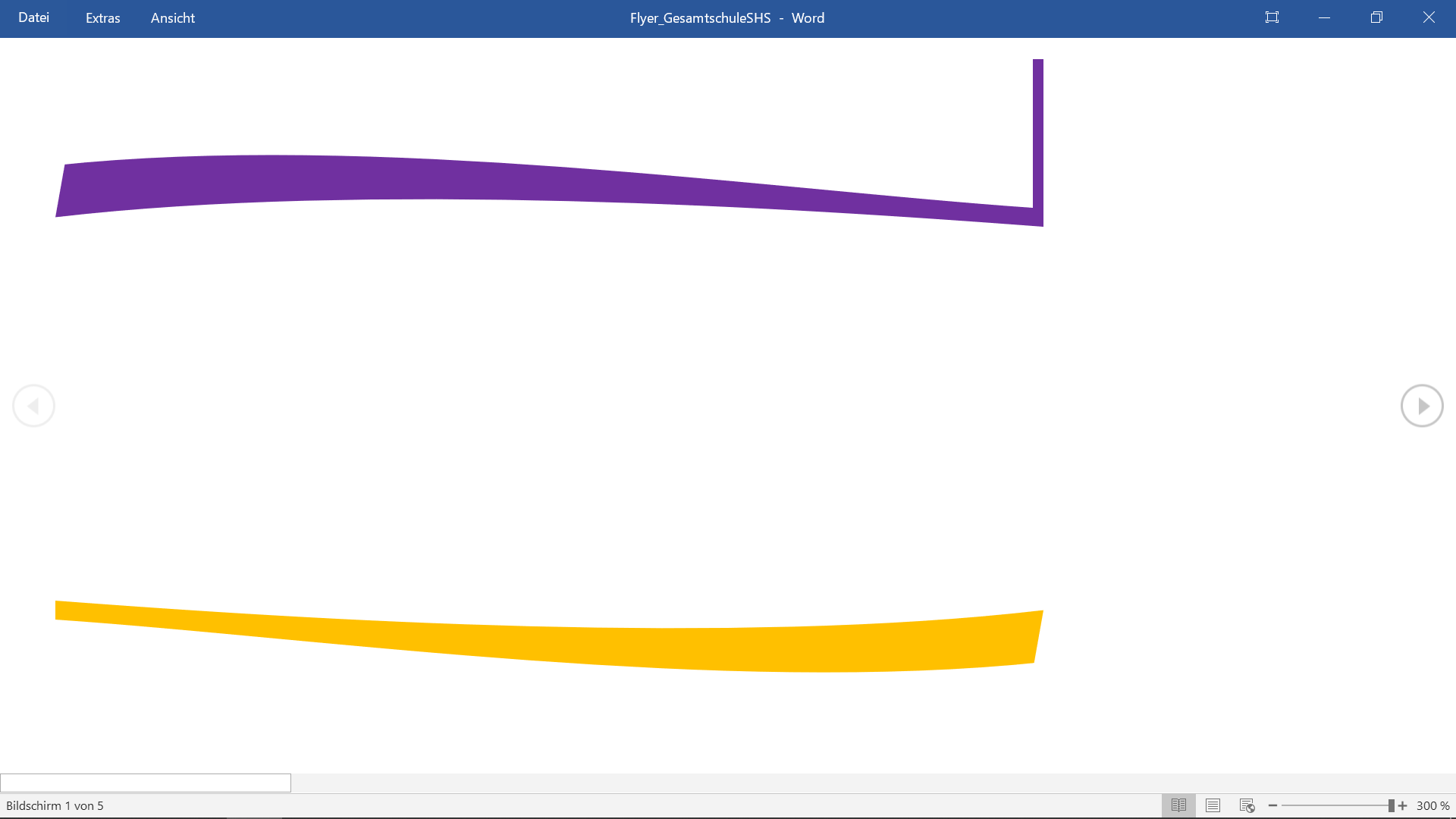 Leistungsbewertung in der Oberstufe
Keine rein rechnerische Bildung der Note
Gesamtentwicklung des Schülers / der Schülerin

ca. 50 % Klausuren
i.d.R. zwei Klausuren / Halbjahr

ca. 50 % „sonstige Mitarbeit“
 mündliche Mitarbeit, Hausaufgaben, Referate, Protokolle, Gruppenarbeit etc.
Mittwoch, 9. Dezember 2020
15
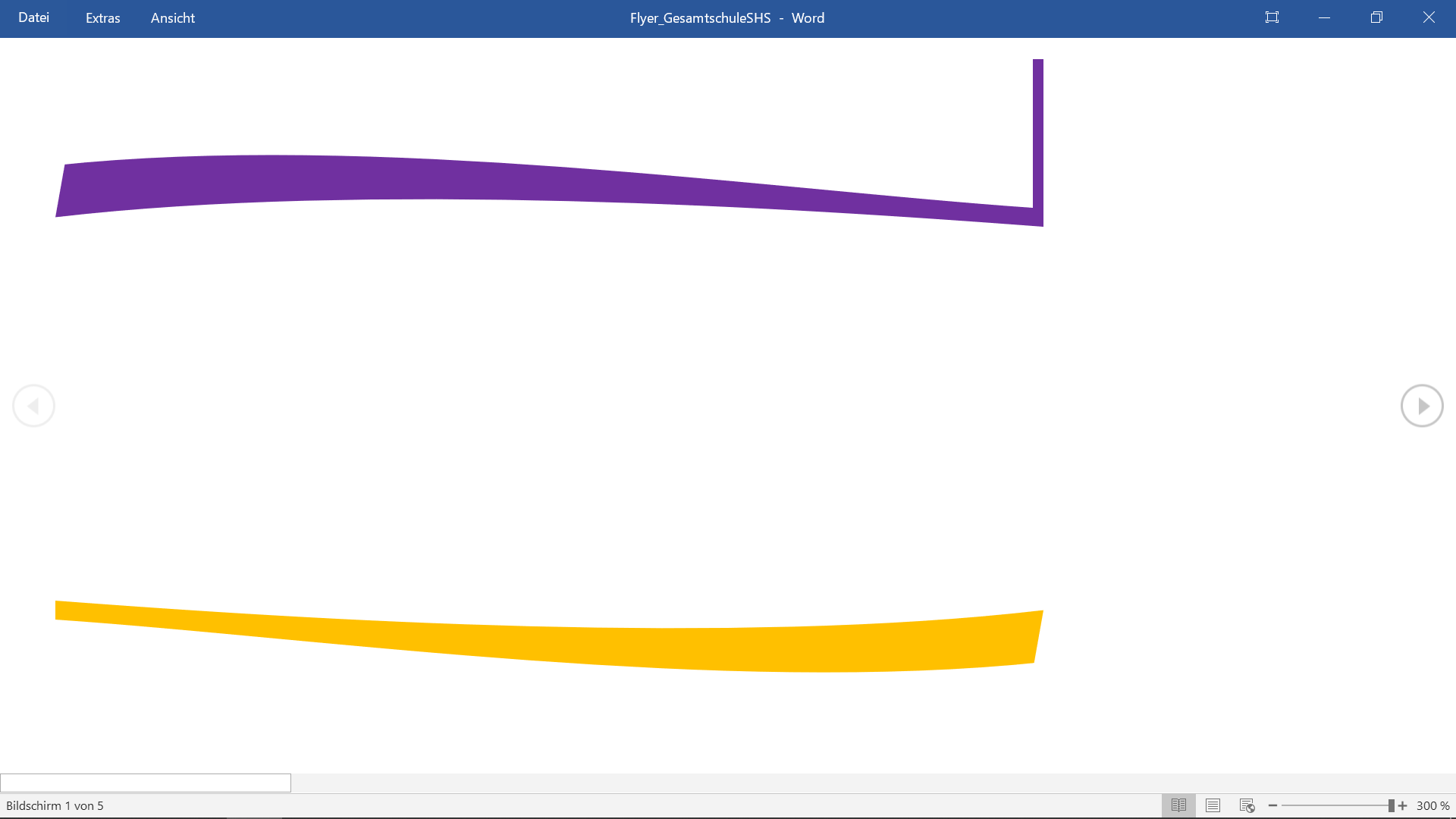 Anmeldung
Anmeldetage:
Dienstag		16. Februar 2021	9:00 bis 18:00 Uhr
Mittwoch 		17. Februar 2021 	9:00 bis 18:00 Uhr
Donnerstag 	18. Februar 2021 	9:00 bis 18:00 Uhr
Freitag		19. Februar 2021 	9:00 bis 14:00 Uhr

Benötigte Unterlagen:
ausgefülltes Halbjahreszeugnis (10.1)
Geburtsurkunde
Anmeldeformular
Lebenslauf
Mittwoch, 9. Dezember 2020
16
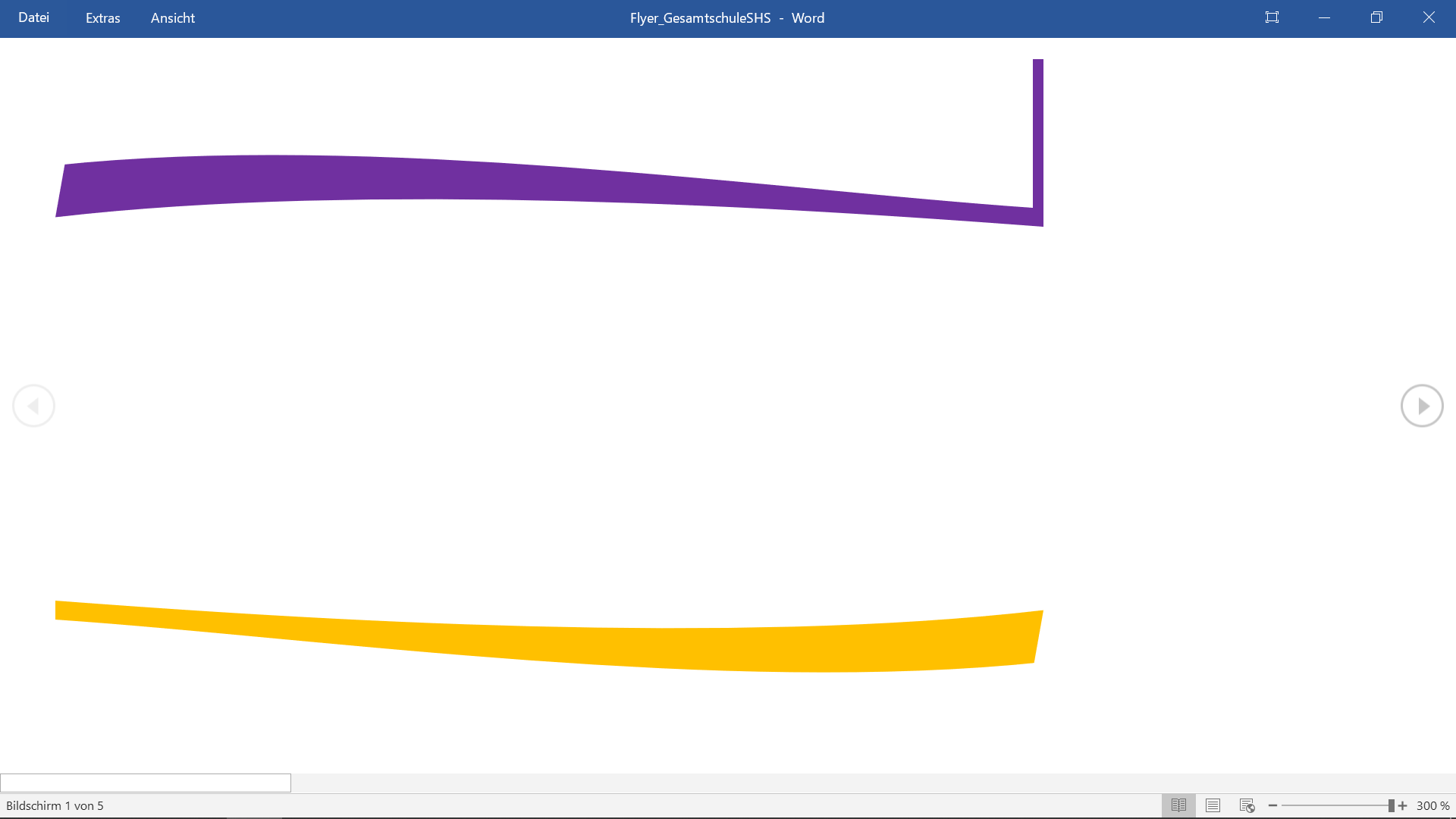 Warum Gesamtschule SHS?
Eine Schule für alle
Gemeinschaft
Schule im Grünen
im Aufbau
individuelles Lernen
Teamschule
sportliche Ausrichtung
innovatives Kollegium
Mittwoch, 9. Dezember 2020
17
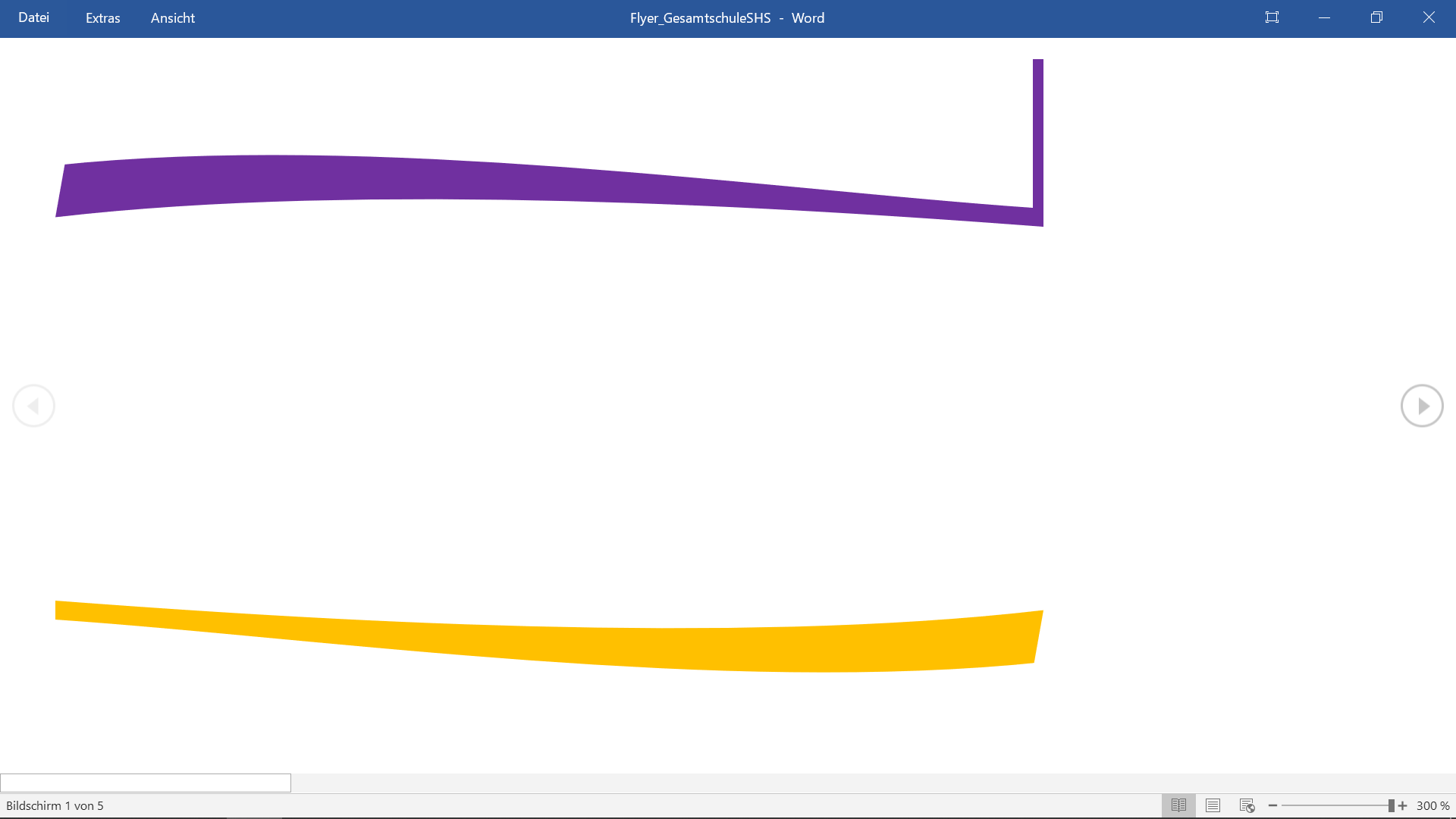 Wir freuen uns auf euch!
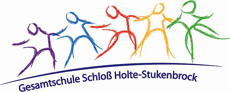 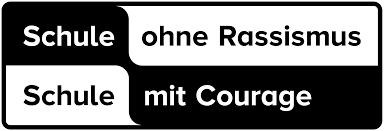 Mittwoch, 9. Dezember 2020
18